Uma forma de conexão e cuidado da igreja
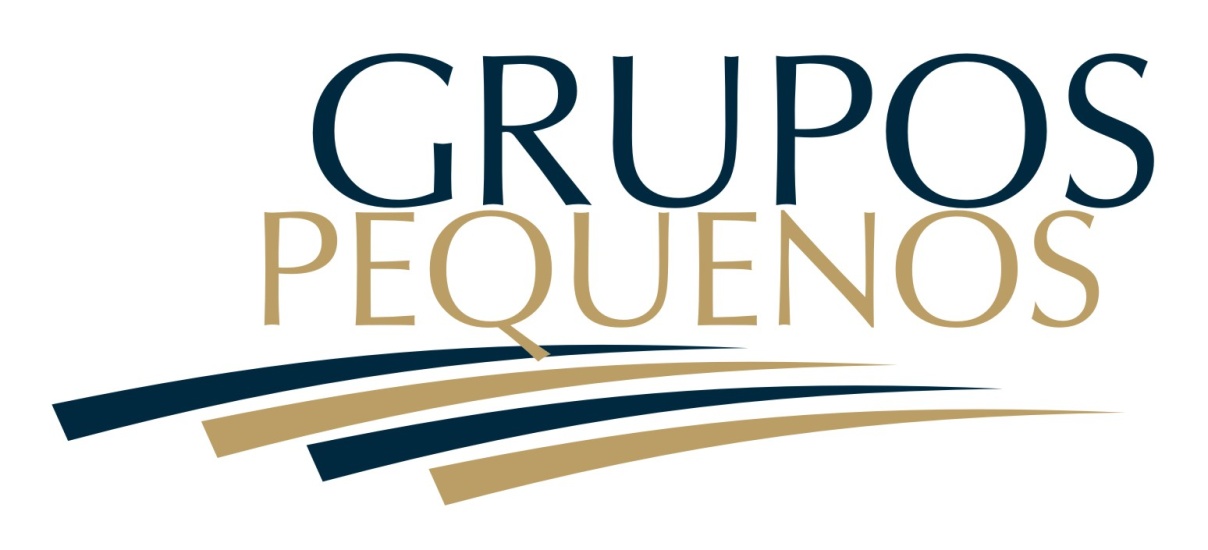 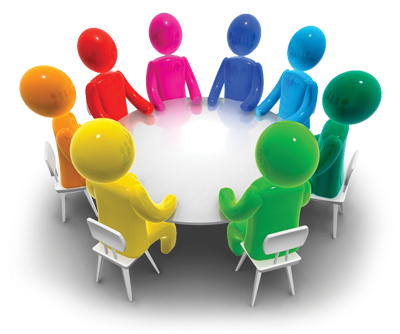 Perguntas Introdutórias:Quantas pessoas se converteram...> Através de Folhetos?> Através de Conferência?> Através de Relacionamentos?
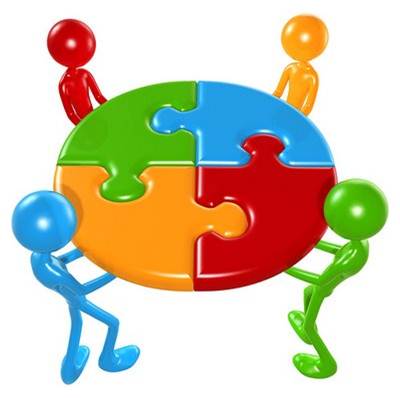 Fundamentos da Visão (At.2:42-45)O que é um grupo pequeno ?
Encontros regulares de 3-12 pessoas que se reúnem, preferencialmente nas casas, para receber e repartir a vida de Cristo através de relacionamentos. 
		
		É Vida na Vida
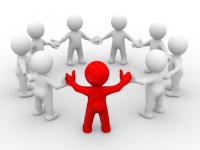 Fundamentos da Visão (At.2:42-45)
Quais são as 4 Dinâmicas de um grupo pequeno?
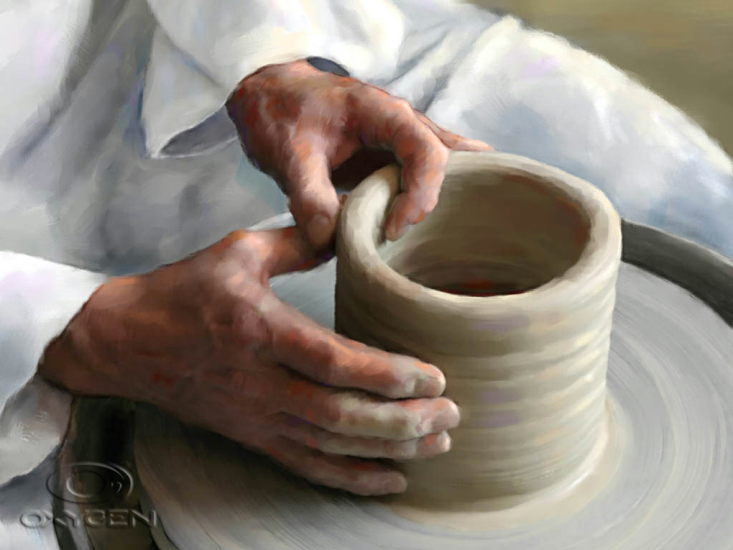 Prática de PGs 3: Assessoria MinisterialOs 4 Paradigma de Igrejas voltadas para PGsIndo de...			Para...
Igrejas distantes e/ou  “de máscaras”
Igrejas Focadas em Relacionamentos Autênticos
Igrejas legalistas ou “sem regras”
Igrejas onde a Verdade Conecta com a Vida
Igrejas de eventos e atividades
Igrejas que Experimentam um Cuidado que Atrai
Igrejas de 
Adição Acidental
Igrejas que Desenvolvem um Multiplicação Intencional
Transições No Ciclo da Vida dos GPs
Novo
GPs
E
Apice
Novo Crescimento
B
Giro do 
GPs
Transicão
Deterioração
Crescimento
C
Fim do 
GPs
Fim
A
Início
Algo velho termina
Algo novo começa
MUDANÇA X TRANSIÇÃO
Um acontecimento: É situacional e externo.
Mudança
Encerramento
Novos começos
Zona 
neutra
O que é TRANSIÇÃO?
Uma reorientação psicológica e gradativa que acontece internamente no esforço de adaptação à mudança.
Transição
As 3 FASES de TRANSIÇÃO
Novos começos
 Sintonizando-se
O novo capítulo
Renovação
Zona Neutra
Tempo de intervalo
Caos
Limpar a área
Encerramentos
Perdas
Abrir mão
Fechando ciclos
Despedindo
Prática dos PGs 6As 4 Perguntas-Chaves da Transição.Escreva mais 2 ações para cada pergunta.
O que eu preciso  Começar?
Começar a orar pelas pessoas que se juntaram a você no seu grupo piloto.
O que eu preciso Terminar?
Refazer sua agenda pessoal dedicando tempo a implantação do grupo pequeno.
O que eu preciso  Continuar?
Participando dos treinamentos da Denominação e rever o material em casa.
O que eu preciso Esperar?
Não fazer mudanças delicadas na estrutura da igreja.